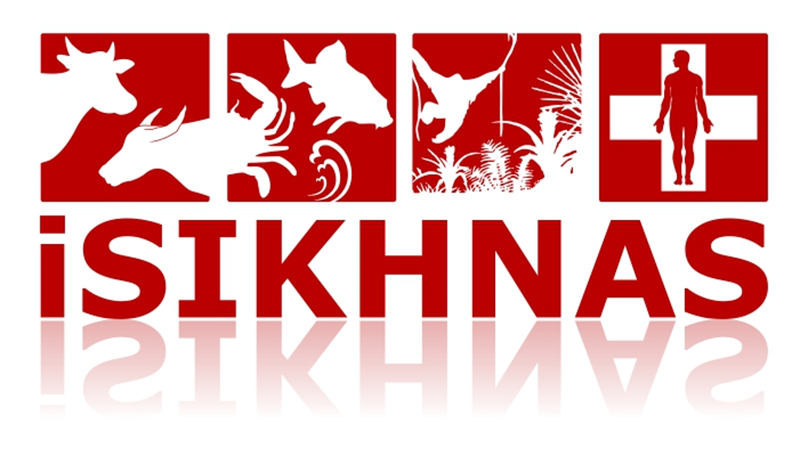 Pengenalan Web : Output
Sesi 14
Output iSIKHNAS
www.isikhnas.com
Login
Tampilan Utama
Report VIEW
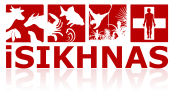 Parameter
MENU
Judul Laporan
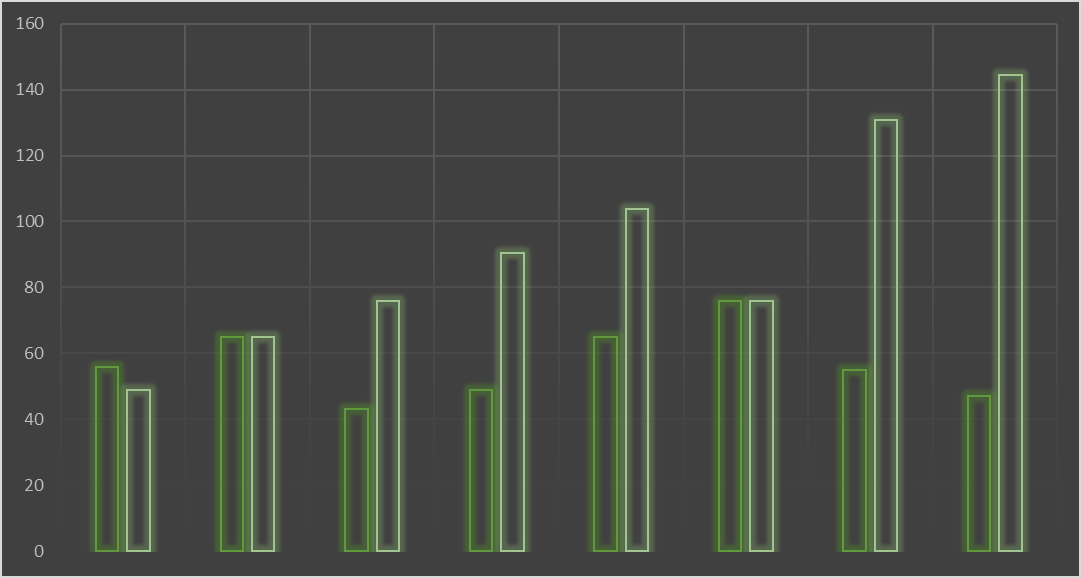 LAPORAN
Footer
Menu Laporan
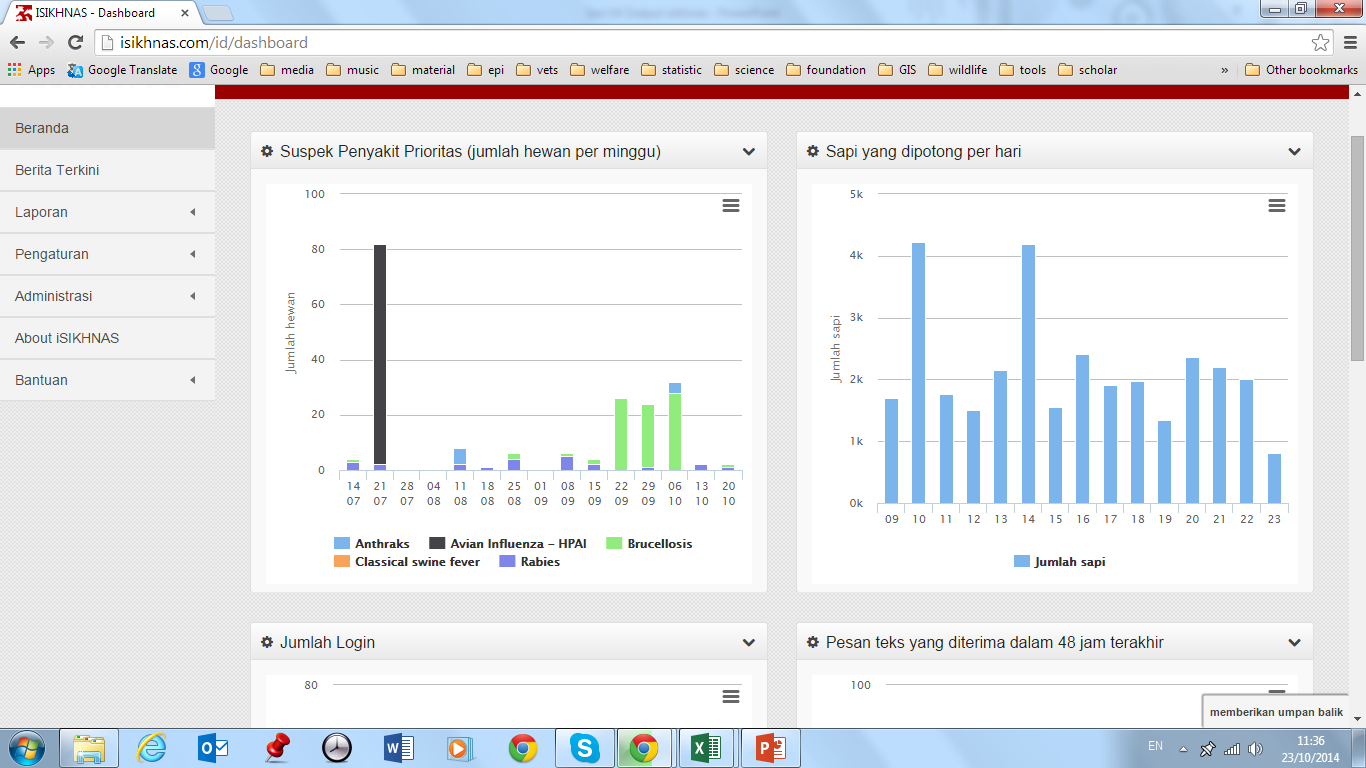 Parameter laporan
Output/Laporan
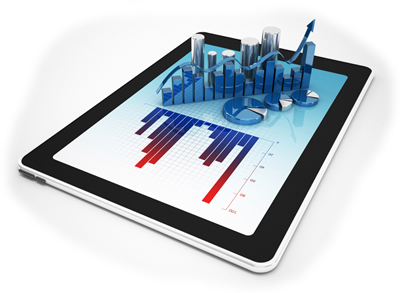 Penyakit
Vaksinasi
Surveilans
Lalu lintas hewan
Rumah potong
Pengguna
Kode
Sistem
Laporan Penyakit
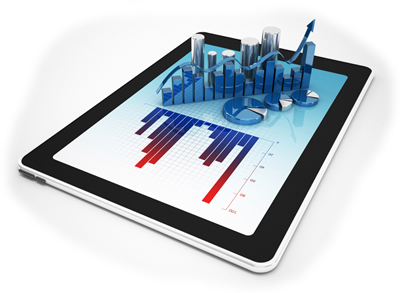 Tanda Umum
Sindrom Prioritas
Pengobatan (tabel)
Perkembangan Kasus
Tanda Umum (tabel)
Diagnosa Banding per minggu
Sindrom Prioritas
Sindrom Prioritas
Pengobatan
Perkembangan Kasus (tabel)
Peta penyakit dengan QGis
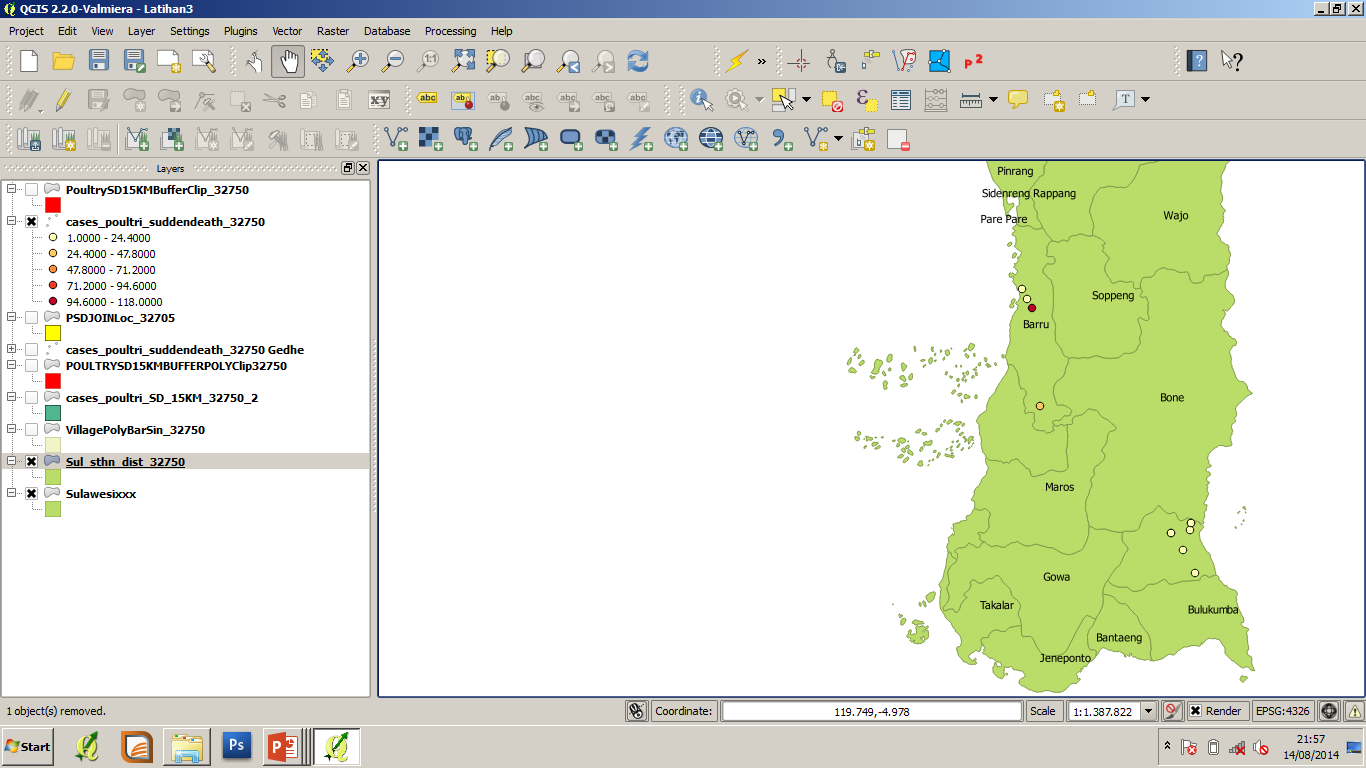 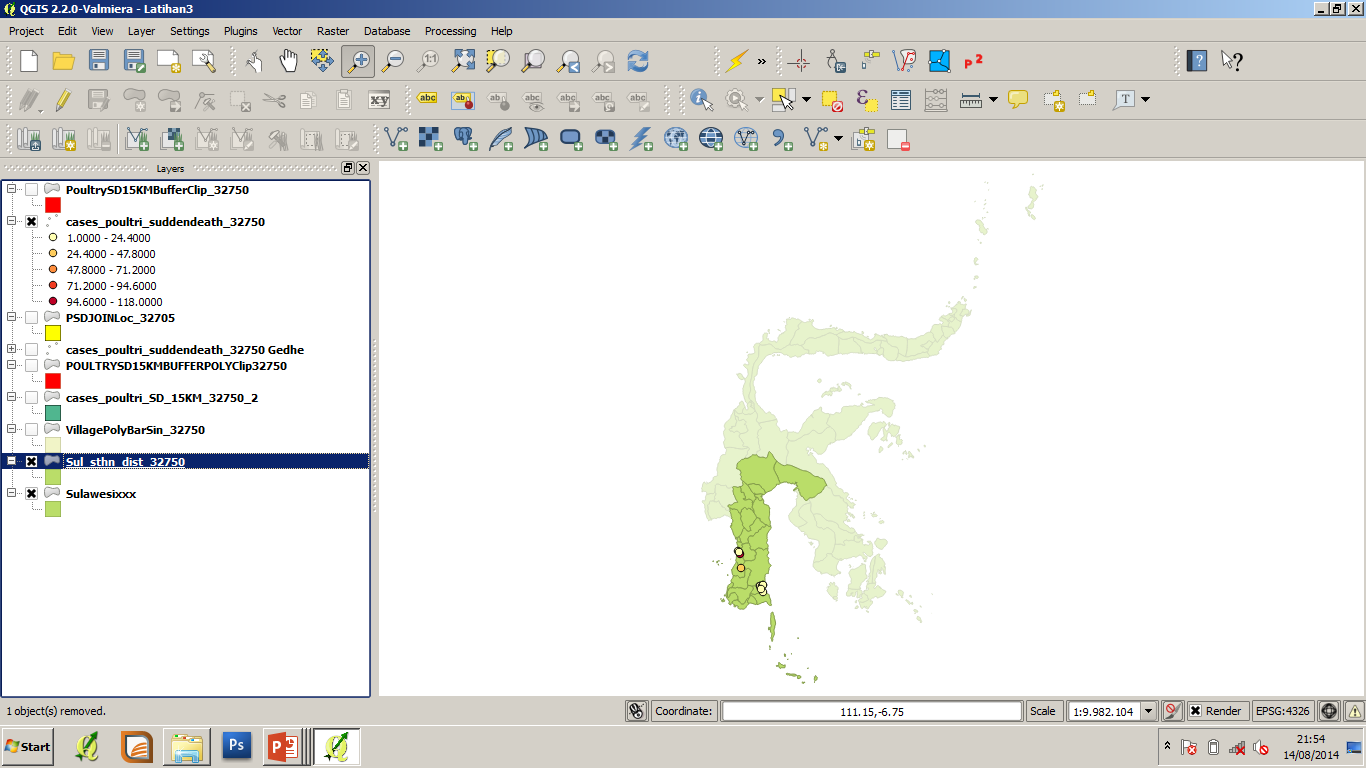 Peta penyakit dengan Qgis + Buffer
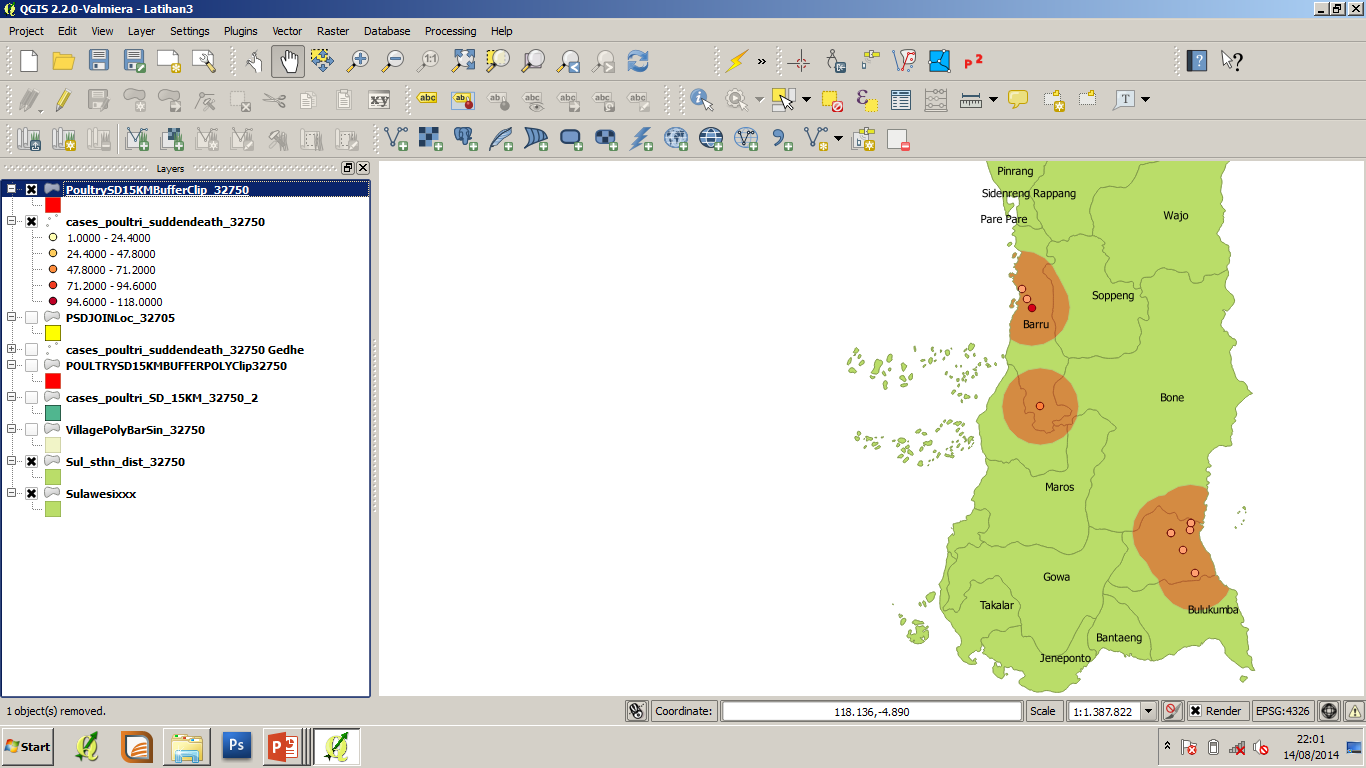 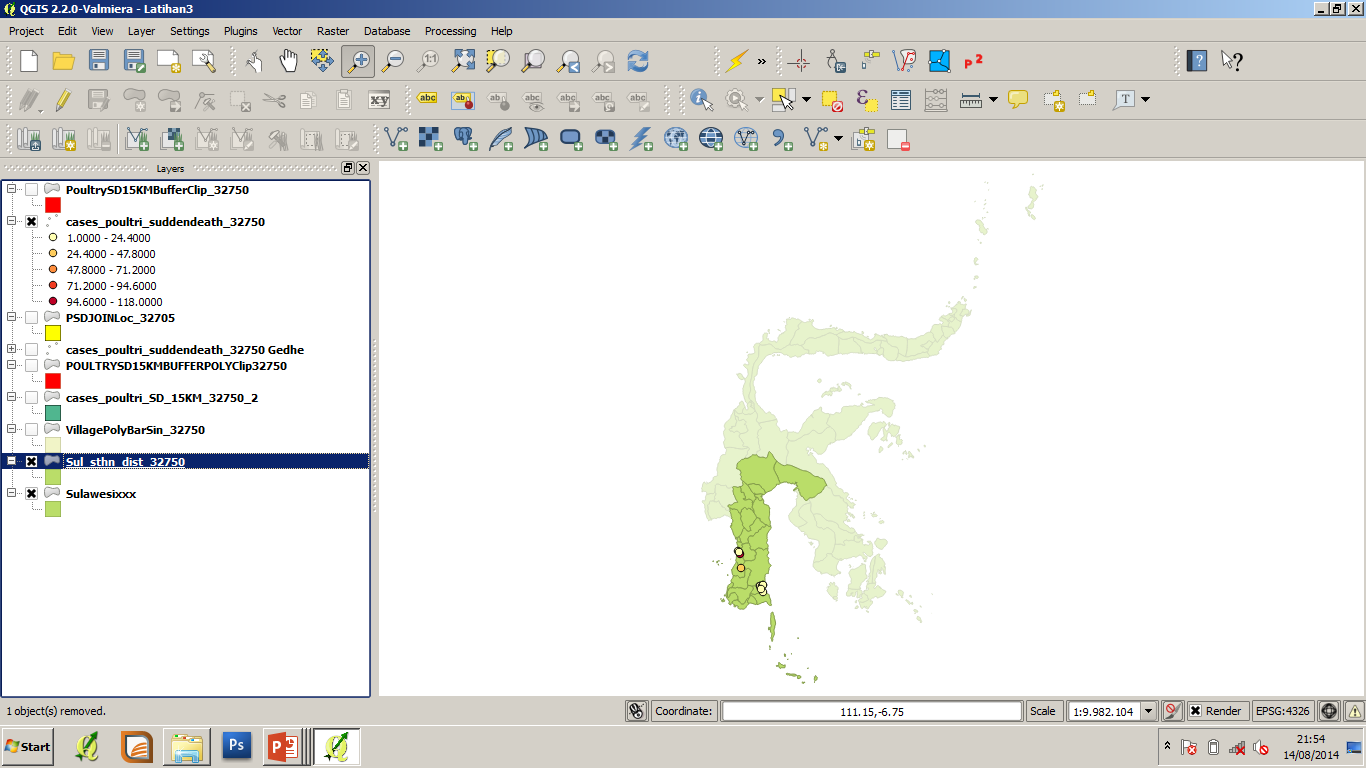 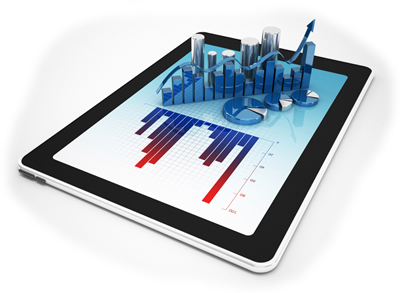 Laporan Vaksinasi
Laporan Surveilans
Laporan Lalu lintas
Laporan Rumah Potong
Ringkasan Vaksinasi per tahun (tabel)
Kegiatan Vaksinasi (tabel)
Detail Kegiatan Vaksinasi (tabel)
Vaksinasi (QGIS)
Kegiatan Surveilans (tabel)
Laporan Lalulintas
Laporan Lalulintas (QGIS)
Laporan Rumah Potong
Jumlah Hewan Dipotong (grafik)
Pemotongan per kabupaten (tabel)
Rekapitulasi pemotongan per kabupaten
Peta Pemotongan(Q-Gis)
Jumlah Hewan Dipotong (grafik)
Laporan RPH per Kabupaten dan Jenis hewan
Laporan RPH per Kabupaten dan tanggal
Infrastruktur teregistrasi (QGIS)
Peta Pemotongan Per propinsi (QGIS)
Laporan Sampel laboratorium
Grafik kesalahan sms
Kode – kode yang digunakan
Kode Obat
Kode penyakit
Kode tanda
Kode sindrom prioritas
Kode spesies  untuk pelaporan U/P/R/SKKH
Kode ras/tujuan
Jenis hewan 
Kode jenis hewan potong
Jenis hewan populasi
Kode jenis pengguna
Kode rumah potong
Kode laboratorium
Laporan Sistem
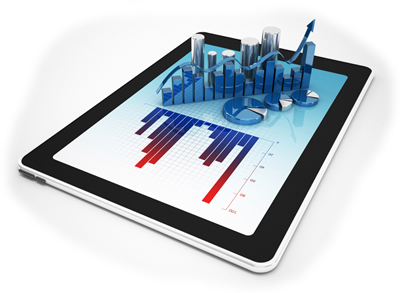 Grafik SMS
Log SMS
Kesalahan SMS
Grafik SMS
Log SMS
Laporan Pengguna
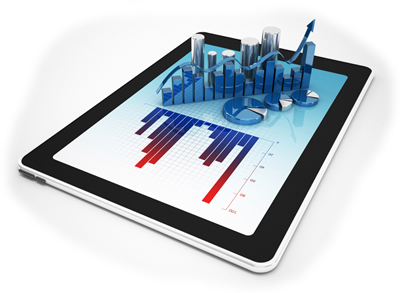 Kesalahan SMS
Performa dan Aktifitas
Kesalahan SMS per pengguna
Detail pengiriman SMS pengguna
Kesalahan SMS
Laporan Pengguna per aktifitas
Investigasi penyakit umum
Kesalahan SMS pengguna
Laporan Pengiriman SMS oleh pengguna
Grafik Pengiriman SMS per pengguna
Penjelajahan Laporan
Berapa banyak submenu dalam menu laporan iSIKHNAS?
Menu apa yang hanya bisa dilihat oleh koordinator iSIKHNAS?
Jenis laporan apa saja yang ada di web iSIKHNAS?
Bagaimana caranya kita mengetahui berapa banyak hewan divaksin kejadian penyakit perbulan?
Apakah ada laporan dalam bentuk peta di web iSIKHNAS?
Penjelajahan Laporan
Bagaimana cara agar kita dapat mendownload data dala bentuk excel untuk kita analisa?
Dimana kita dapat melihat semua sms yang masuk 7 hari terakhir?
Dimana kita dapat melihat daftar pengguna di wilayah kita?
Bagaimana caranya kita mengenai tanda-tanda apa yang sering dilaporkan untuk kasus penyakit cacingan?
Penjelajahan Laporan
Bagaimana cara mengakses wiki dari website iSIKHNAS?
Sebutkan 8 tipe pengguna iSIKHNAS!
Di mana kita dapat mengetahui perijinan yang diberikan kepada masing-masing tipe pengguna.
Penjelajahan Laporan
Bagaimana caranya jika ada ingin memberikan ijin kepada seorang pelsa agar dapat mengirimkan laporan POP atau PK?
Akses khusus apa yang dimiliki koordinator yang tidak dimiliki pengguna lain.
Jika anda akan melakukan pelatihan. Apa yang akan anda disiapkan di website iSIKHNAS sebelum pelatihan.
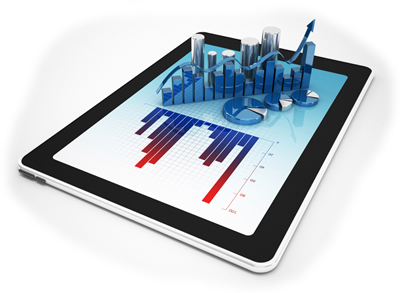 Terima kasih